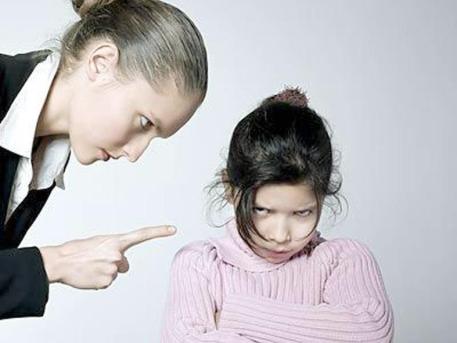 Советы родителям о воспитании
Иванова Наталья Анатольевна, 
МБОУ СОШ № 3
г. Морозовск
Ростовская область
Совет 1
Любите своего ребенка таким, 
какой он есть!
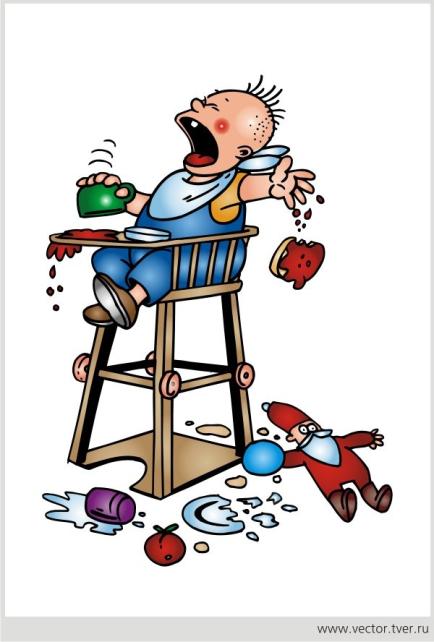 Совет 2
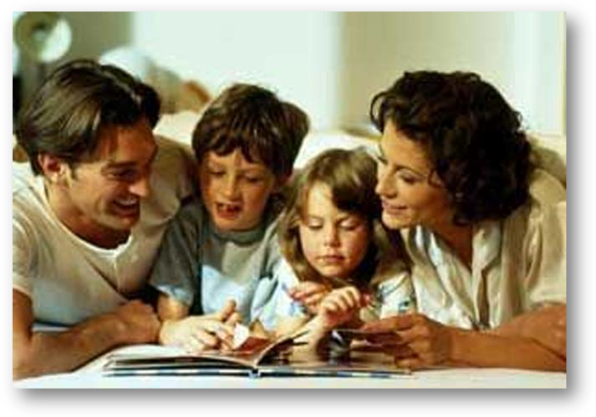 Постарайтесь понять, с какими трудностями сталкивается ребенок. Не отказывайте ребенку в помощи при подготовке домашнего задания, если он попросит. При этом не делайте ничего вместо ребенка, делайте вместе с ним, приучайте его самостоятельности.
Совет 3
Не высказывайтесь негативно о школе, об
учителях в присутствии ребенка, даже
если Вам кажется, что для этого есть повод.
Постарайтесь разобраться в возникшей
проблемной ситуации. Лучше, чтобы
 учитель был вашим союзником.
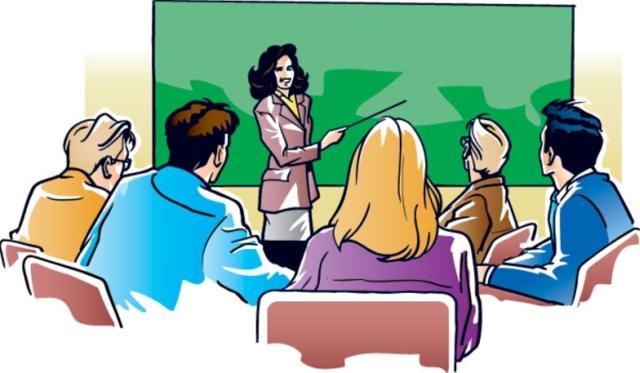 Совет 4
Создайте ребенку
эмоциональный комфорт
дома, научитесь правильно
общаться с подростками.
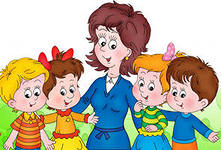 Совет 5
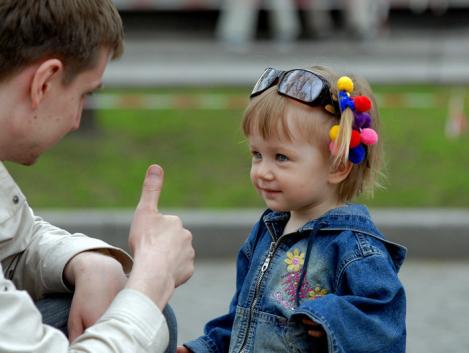 Радуйтесь достижениям
своего ребенка. Не позволяйте
сравнивать его другими 
детьми, давайте оценку не
самому ребенку, а его
поступкам.
Совет 6
Когда, откуда и в каком
виде ни вернулся ваш
ребенок домой, 
ВСТРЕЧАЙТЕ ЕГО С 
ЛЮБОВЬЮ.
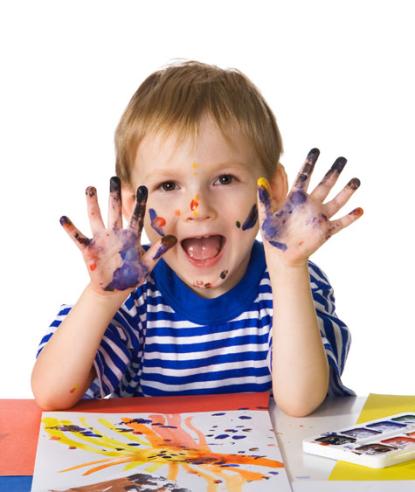 Совет 7
Читайте литературу,
посвященную воспитанию 
детей.
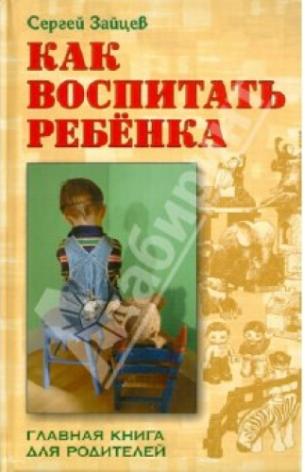 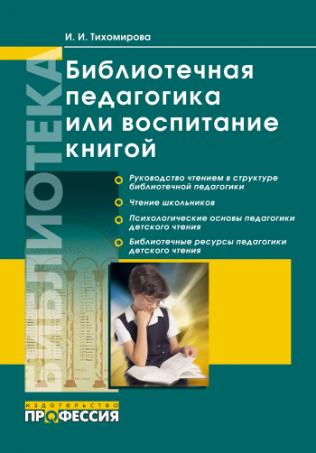 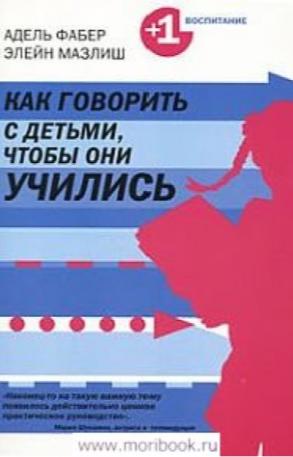 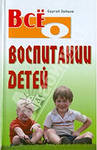 Совет 8
Научитесь владеть собой!
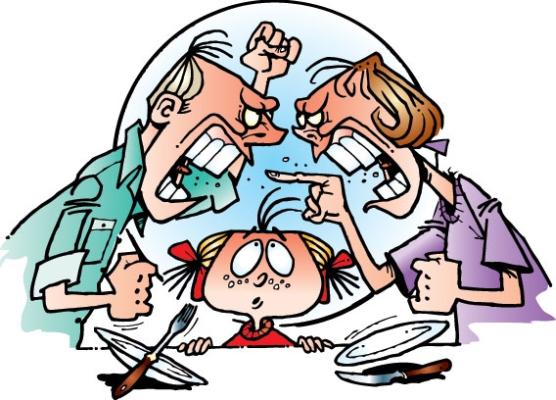 Совет 9
Позаботьтесь о том, чтобы у
Вашего ребенка были друзья 
из класса, приглашайте их в
свой дом.
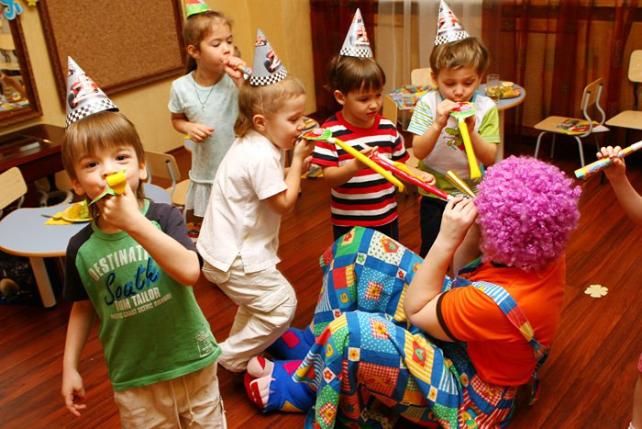 Совет 10
Привлекайте ребенка к
большим семейным делам и
приучайте ребенка начатую 
работу доводить до конца.
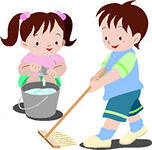 Совет 11
Быть родителем не
обязанность и не профессия.
Это естественная
человеческая потребность.
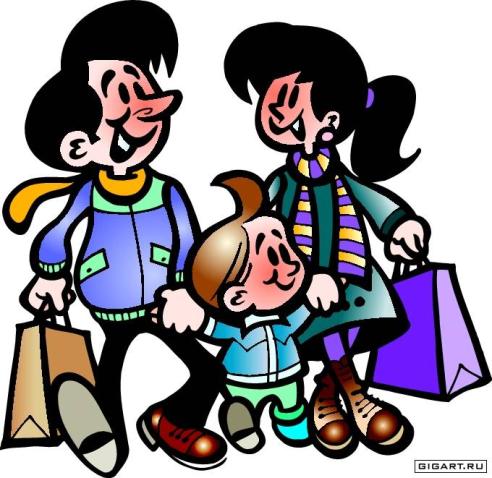 Желаю вам успехов в трудном
и благородном деле семейного 
воспитания вашего ребенка,
пусть он приносит вам
радость и счастье.
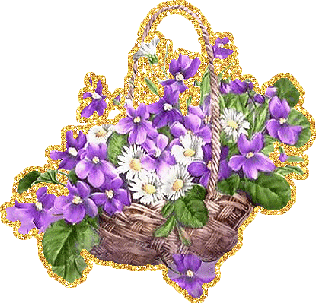 Используемые ресурсы
1. http://xn--80ablbaanka7beun6ae4de9e.xn--p1ai/shablony/Page-2-50.html
2.http://images.yandex.ru/yandsearch?source=wiz&fp=3&uinfo=ww-1905-wh-936-fw-1680-fh-598-pd-1&p=3&text=%D1%81%D0%BE%D0%B2%D0%B5%D1%82%D1%8B%20%D1%80%D0%BE%D0%B4%D0%B8%D1%82%D0%B5%D0%BB%D1%8F%D0%BC%20%D0%BF%D0%BE%20%D0%B2%D0%BE%D1%81%D0%BF%D0%B8%D1%82%D0%B0%D0%BD%D0%B8%D1%8E%20%D0%B4%D0%B5%D1%82%D0%B5%D0%B9&noreask=1&lr=11048
3. http://www.vashpsixolog.ru/working-with-parents/52-recommendations-parents/833-memo-parents
4.http://images.yandex.ru/yandsearch?source=wiz&fp=4&uinfo=ww-1905-wh-936-fw-1680-fh-598-pd-1&p=4&text=%D1%81%D0%BE%D0%B2%D0%B5%D1%82%D1%8B%20%D1%80%D0%BE%D0%B4%D0%B8%D1%82%D0%B5%D0%BB%D1%8F%D0%BC%20%D0%BF%D0%BE%20%D0%B2%D0%BE%D1%81%D0%BF%D0%B8%D1%82%D0%B0%D0%BD%D0%B8%D1%8E%20%D0%B4%D0%B5%D1%82%D0%B5%D0%B9&noreask=1&pos=136&rpt=simage&lr=11048&img_url=http%3A%2F%2Fwww.znaika-umeika.ru%2Fimg%2FLogobibl.jpg
5.http://images.yandex.ru/yandsearch?source=wiz&fp=6&uinfo=ww-1905-wh-936-fw-1680-fh-598-pd-1&p=6&text=%D1%81%D0%BE%D0%B2%D0%B5%D1%82%D1%8B%20%D1%80%D0%BE%D0%B4%D0%B8%D1%82%D0%B5%D0%BB%D1%8F%D0%BC%20%D0%BF%D0%BE%20%D0%B2%D0%BE%D1%81%D0%BF%D0%B8%D1%82%D0%B0%D0%BD%D0%B8%D1%8E%20%D0%B4%D0%B5%D1%82%D0%B5%D0%B9&noreask=1&pos=199&rpt=simage&lr=11048&img_url=http%3A%2F%2Fs_186.edu54.ru%
6.http://images.yandex.ru/yandsearch?source=wiz&fp=7&uinfo=ww-1905-wh-936-fw-1680-fh-598-pd-1&p=7&text=%D1%81%D0%BE%D0%B2%D0%B5%D1%82%D1%8B%20%D1%80%D0%BE%D0%B4%D0%B8%D1%82%D0%B5%D0%BB%D1%8F%D0%BC%20%D0%BF%D0%BE%20%D0%B2%D0%BE%D1%81%D0%BF%D0%B8%D1%82%D0%B0%D0%BD%D0%B8%D1%8E%20%D0%B4%D0%B5%D1%82%D0%B5%D0%B9&noreask=1&pos=231&rpt=simage&lr=11048&img_url=http%3A%2F%2Fwww.edu.cap.ru%2Fhome%2F3701%2Fped%2520sostav%2Fltnb.jpg
7.http://images.yandex.ru/yandsearch?source=wiz&fp=23&uinfo=ww-1905-wh-936-fw-1680-fh-598-pd-1&p=23&text=%D1%81%D0%BE%D0%B2%D0%B5%D1%82%D1%8B%20%D1%80%D0%BE%D0%B4%D0%B8%D1%82%D0%B5%D0%BB%D1%8F%D0%BC%20%D0%BF%D0%BE%20%D0%B2%D0%BE%D1%81%D0%BF%D0%B8%D1%82%D0%B0%D0%BD%D0%B8%D1%8E%20%D0%B4%D0%B5%D1%82%D0%B5%D0%B9&noreask=1&pos=708&rpt=simage&lr=11048&img_url=http%3A%2F%2Fwww.po4emu.ru%2F4.Deti%2F64151740_1284759862_2117589.jpg
8.http://images.yandex.ru/yandsearch?source=wiz&fp=0&text=%D1%81%D0%BE%D0%B2%D0%B5%D1%82%D1%8B%20%D1%80%D0%BE%D0%B4%D0%B8%D1%82%D0%B5%D0%BB%D1%8F%D0%BC%20%D0%BF%D0%BE%20%D0%B2%D0%BE%D1%81%D0%BF%D0%B8%D1%82%D0%B0%D0%BD%D0%B8%D1%8E%20%D0%B4%D0%B5%D1%82%D0%B5%D0%B9&noreask=1&pos=24&lr=11048&rpt=simage&uinfo=ww-1905-wh-936-fw-1680-fh-598-pd-1&img_url=http%3A%2F%2Fbrash.part-money.ru%2Fimg%2F1.jpg
9.http://images.yandex.ru/yandsearch?source=wiz&fp=10&uinfo=ww-1905-wh-936-fw-1680-fh-598-pd-1&p=10&text=%D1%81%D0%BE%D0%B2%D0%B5%D1%82%D1%8B%20%D1%80%D0%BE%D0%B4%D0%B8%D1%82%D0%B5%D0%BB%D1%8F%D0%BC%20%D0%BF%D0%BE%20%D0%B2%D0%BE%D1%81%D0%BF%D0%B8%D1%82%D0%B0%D0%BD%D0%B8%D1%8E%20%D0%B4%D0%B5%D1%82%D0%B5%D0%B9&noreask=1&pos=307&rpt=simage&lr=11048&img_url=http%3A%2F%2Fshop.mir96.ru%2Fimages%2Fshops%2F15%2F276602_310_400.png
10.http://images.yandex.ru/yandsearch?source=wiz&fp=11&uinfo=ww-1905-wh-936-fw-1680-fh-598-pd-1&p=11&text=%D1%81%D0%BE%D0%B2%D0%B5%D1%82%D1%8B%20%D1%80%D0%BE%D0%B4%D0%B8%D1%82%D0%B5%D0%BB%D1%8F%D0%BC%20%D0%BF%D0%BE%20%D0%B2%D0%BE%D1%81%D0%BF%D0%B8%D1%82%D0%B0%D0%BD%D0%B8%D1%8E%20%D0%B4%D0%B5%D1%82%D0%B5%D0%B9&noreask=1&pos=339&rpt=simage&lr=11048&img_url=http%3A%2F%2Fmedia.auvito.de%2Fimages%2Fcache%2Fc0%2Fcf%2Fa6%2Fc0cfa69b29e81316c6a0ad14a9d1e43e.jpg%3Fhttp%253A%252F%252Fwww.shop-paradise.com%252Fimages%252Fproduct_images%252Foriginal_images%252F18529_0.jpg
11.http://images.yandex.ru/yandsearch?source=wiz&fp=11&uinfo=ww-1905-wh-936-fw-1680-fh-598-pd-1&p=11&text=%D1%81%D0%BE%D0%B2%D0%B5%D1%82%D1%8B%20%D1%80%D0%BE%D0%B4%D0%B8%D1%82%D0%B5%D0%BB%D1%8F%D0%BC%20%D0%BF%D0%BE%20%D0%B2%D0%BE%D1%81%D0%BF%D0%B8%D1%82%D0%B0%D0%BD%D0%B8%D1%8E%20%D0%B4%D0%B5%D1%82%D0%B5%D0%B9&noreask=1&pos=341&rpt=simage&lr=11048&img_url=http%3A%2F%2Fmy-shop.ru%2F_files%2Fproduct%2F2%2F111%2F1104002.jpg
12.http://images.yandex.ru/yandsearch?source=wiz&fp=15&uinfo=ww-1905-wh-936-fw-1680-fh-598-pd-1&p=15&text=%D1%81%D0%BE%D0%B2%D0%B5%D1%82%D1%8B%20%D1%80%D0%BE%D0%B4%D0%B8%D1%82%D0%B5%D0%BB%D1%8F%D0%BC%20%D0%BF%D0%BE%20%D0%B2%D0%BE%D1%81%D0%BF%D0%B8%D1%82%D0%B0%D0%BD%D0%B8%D1%8E%20%D0%B4%D0%B5%D1%82%D0%B5%D0%B9&noreask=1&pos=467&rpt=simage&lr=11048&img_url=http%3A%2F%2Fwww.e5.ru%2Fimage%2Fbig%2F80%2F36%2Fkak-vospitat-rebenka_4993680.jpg
13.http://images.yandex.ru/yandsearch?source=wiz&fp=13&uinfo=ww-1905-wh-936-fw-1680-fh-598-pd-1&p=13&text=%D1%81%D0%BE%D0%B2%D0%B5%D1%82%D1%8B%20%D1%80%D0%BE%D0%B4%D0%B8%D1%82%D0%B5%D0%BB%D1%8F%D0%BC%20%D0%BF%D0%BE%20%D0%B2%D0%BE%D1%81%D0%BF%D0%B8%D1%82%D0%B0%D0%BD%D0%B8%D1%8E%20%D0%B4%D0%B5%D1%82%D0%B5%D0%B9&noreask=1&pos=393&rpt=simage&lr=11048&img_url=http%3A%2F%2Fwww.gen.su%2Ffiles%2Fresize%2F2013%2F157%2F25%2Fi_8-347x250.jpg
14.http://images.yandex.ru/yandsearch?source=wiz&fp=11&uinfo=ww-1905-wh-936-fw-1680-fh-598-pd-1&p=11&text=%D1%81%D0%BE%D0%B2%D0%B5%D1%82%D1%8B%20%D1%80%D0%BE%D0%B4%D0%B8%D1%82%D0%B5%D0%BB%D1%8F%D0%BC%20%D0%BF%D0%BE%20%D0%B2%D0%BE%D1%81%D0%BF%D0%B8%D1%82%D0%B0%D0%BD%D0%B8%D1%8E%20%D0%B4%D0%B5%D1%82%D0%B5%D0%B9&noreask=1&lr=11048
15.http://images.yandex.ru/yandsearch?source=wiz&fp=2&uinfo=ww-1905-wh-936-fw-1680-fh-598-pd-1&p=2&text=%D1%81%D0%BE%D0%B2%D0%B5%D1%82%D1%8B%20%D1%80%D0%BE%D0%B4%D0%B8%D1%82%D0%B5%D0%BB%D1%8F%D0%BC%20%D0%BF%D0%BE%20%D0%B2%D0%BE%D1%81%D0%BF%D0%B8%D1%82%D0%B0%D0%BD%D0%B8%D1%8E%20%D0%B4%D0%B5%D1%82%D0%B5%D0%B9&noreask=1&pos=67&rpt=simage&lr=11048&img_url=http%3A%2F%2F2.bp.blogspot.com%2F-udUuSnqppso%2FT2bFmtuN3hI%2FAAAAAAAAC-0%2FUMrLF3BLMW8%2Fs1600%2F41474b37da3d.jpg
16.http://images.yandex.ru/yandsearch?text=%D0%B2%D0%B7%D1%80%D0%BE%D1%81%D0%BB%D1%8B%D0%B5%20%D1%81%20%D0%B4%D0%B5%D1%82%D1%8C%D0%BC%D0%B8%20%D0%B8%D0%B3%D1%80%D0%B0%D1%8E%D1%82&fp=0&pos=1&uinfo=ww-1905-wh-936-fw-1680-fh-598-pd-1&rpt=simage&img_url=http%3A%2F%2Fwww.umnitsa.ru%2Ffiles%2Fimages%2F4108.jpg.700.jpeg
17.http://s12035.edu35.ru/attachments/article/135/Памятка родителям Правила семейного воспитания.doc
18.http://blestiashky.narod.ru/8/blesk215.gif